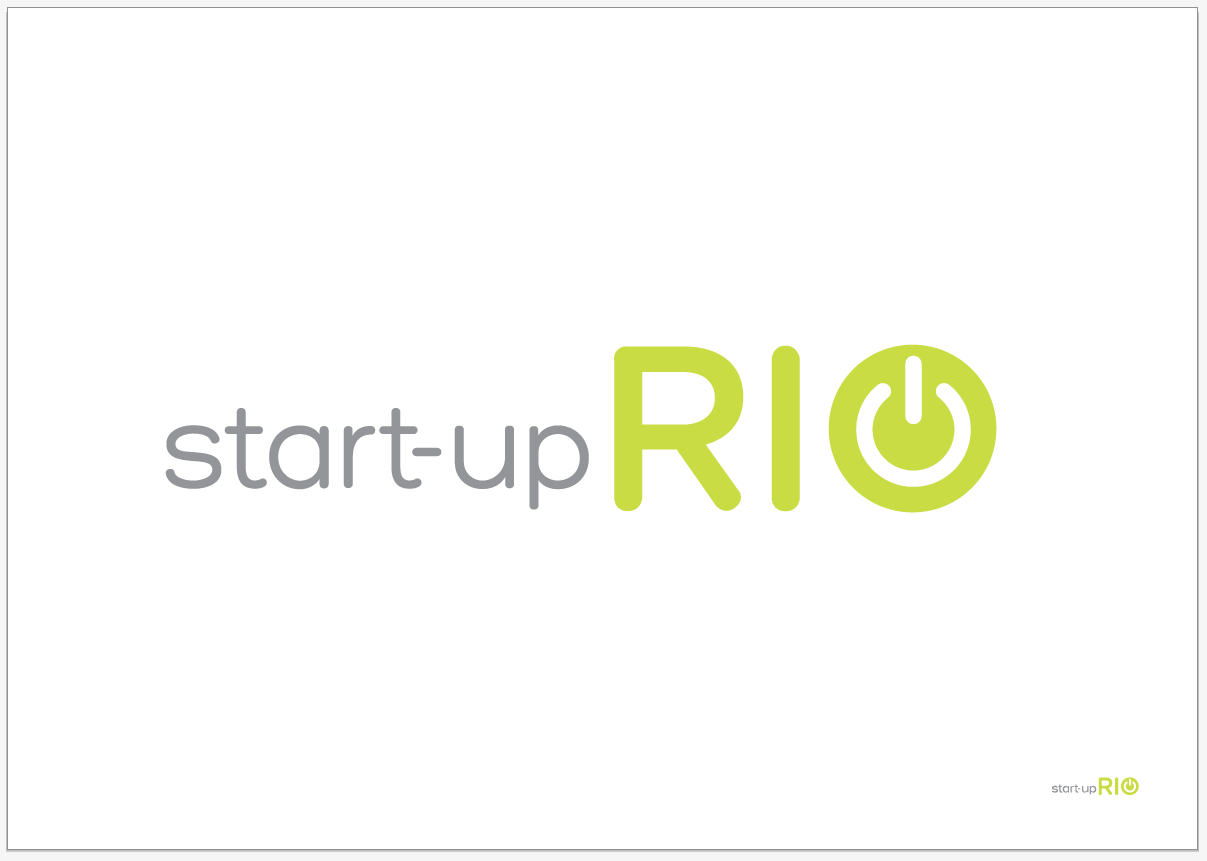 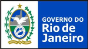 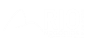 Passo a Passo para sua Inscrição
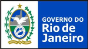 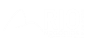 Acesse o sítio do programa startup RIO em http:// www.startuprio.org/
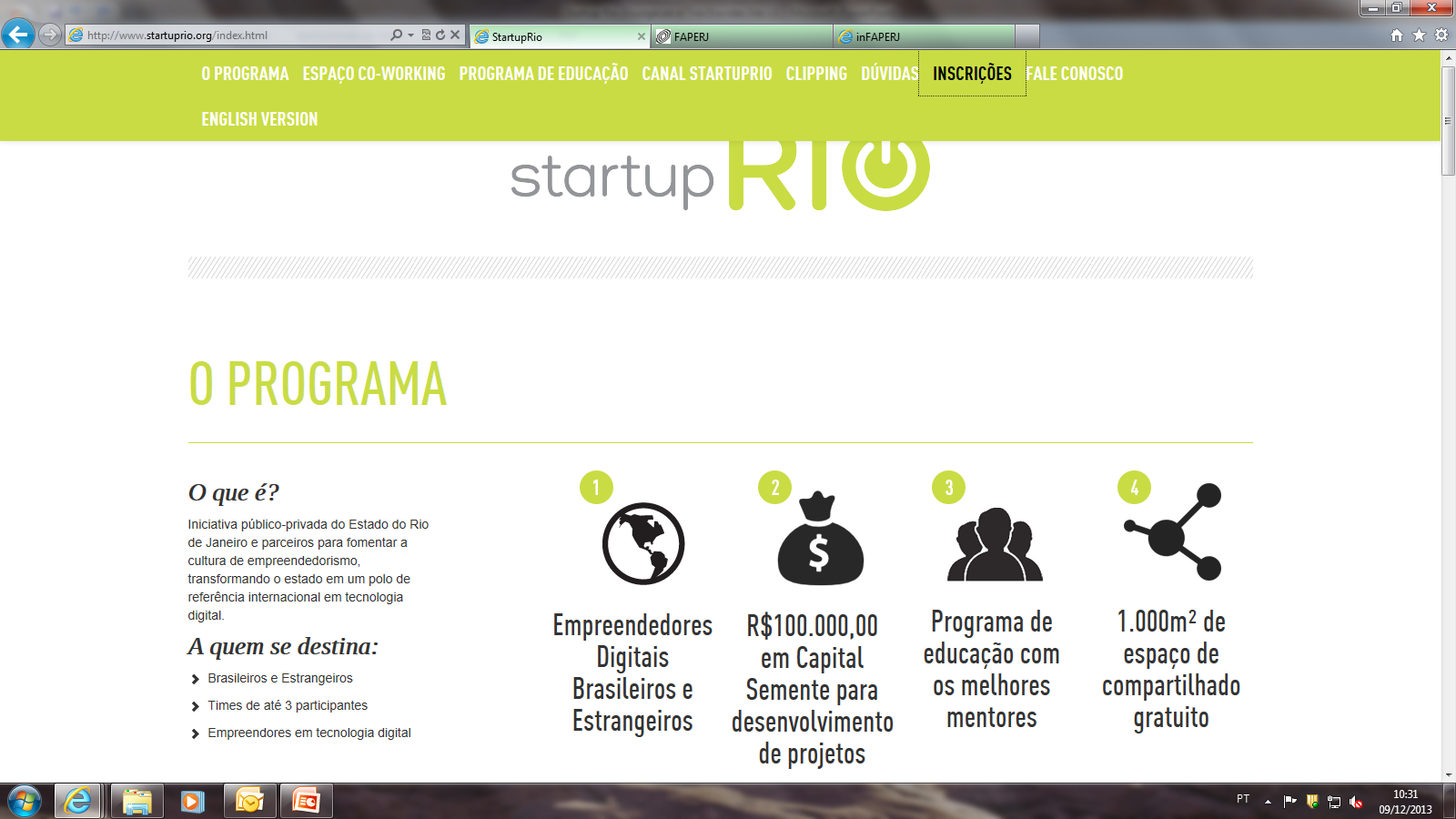 2
Passo a Passo para sua Inscrição
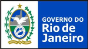 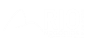 Leia o  programa e vá para a aba “INSCRIÇÕES”, essa aba direciona você para 
o sítio da FAPERJ onde você encontrará o edital FAPERJ Nº 39/2013.
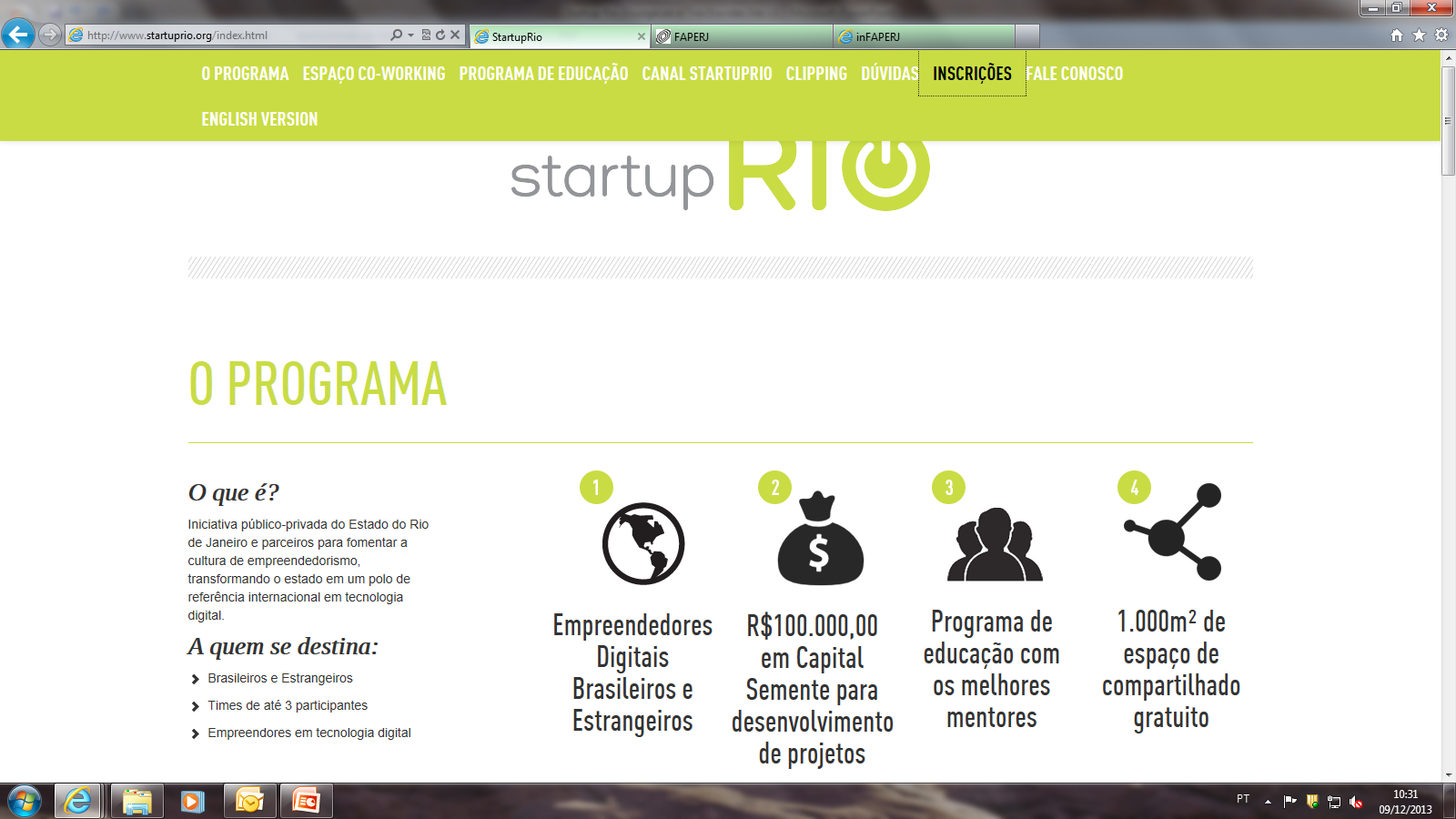 3
Passo a Passo para sua Inscrição
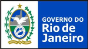 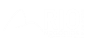 Leia  e  imprima o edital - link - http://www.faperj.br/interna.phtml?obj_id=9482
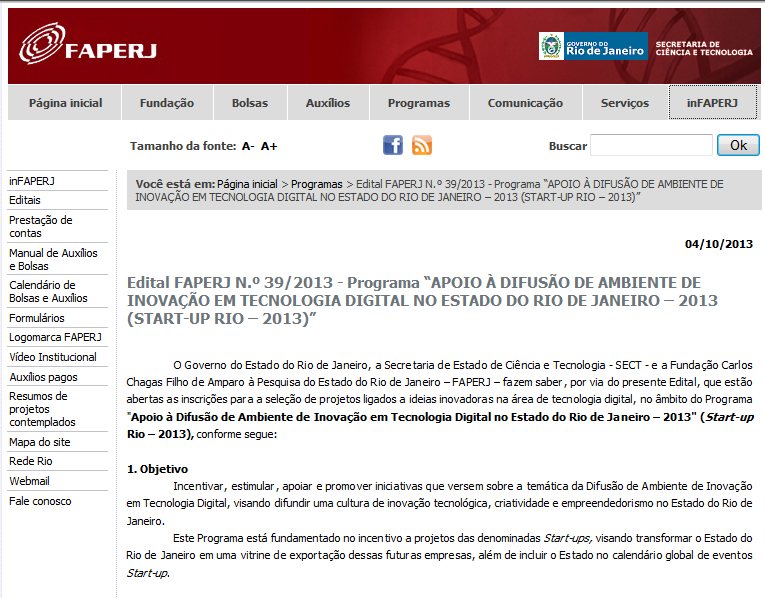 4
Passo a Passo para sua Inscrição
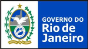 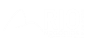 1º passo
Cadastramento no inFaperj
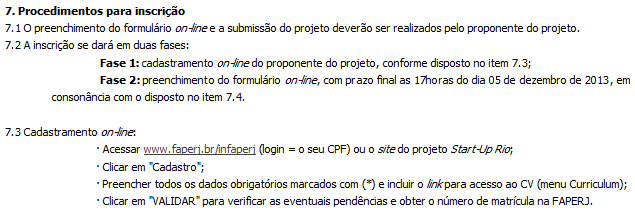 5
Passo a Passo para sua Inscrição
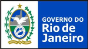 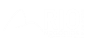 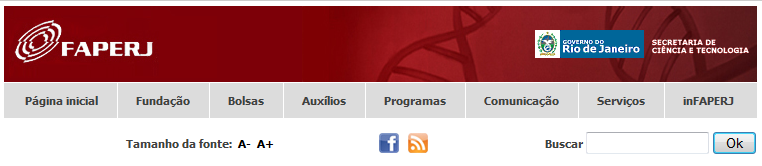 No sítio da FAPERJ clique na aba inFaperj que a tela abaixo irá aparecer.
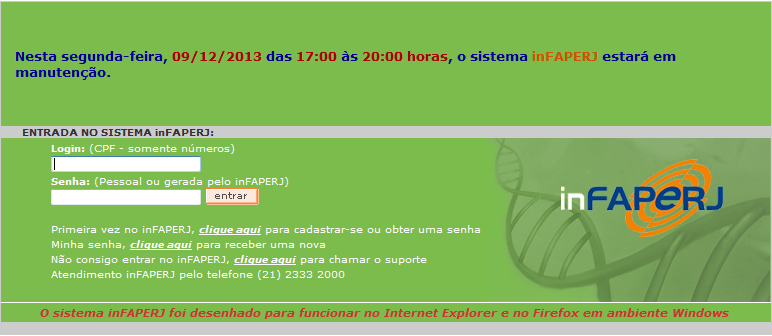 6
Passo a Passo para sua Inscrição
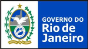 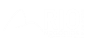 Quando do 1º acesso você deverá cadastrar-se.
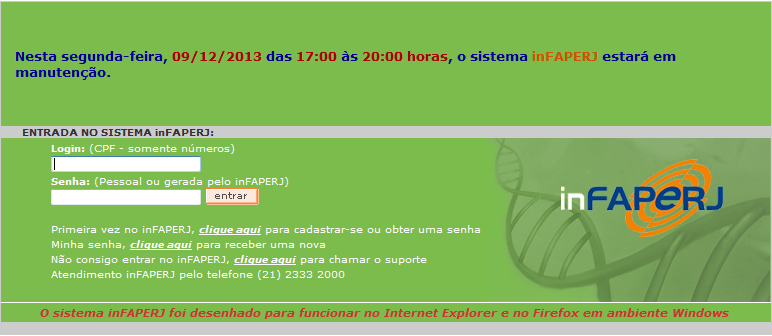 7
Passo a Passo para sua Inscrição
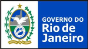 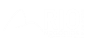 Entre com o seu CPF e e-mail.
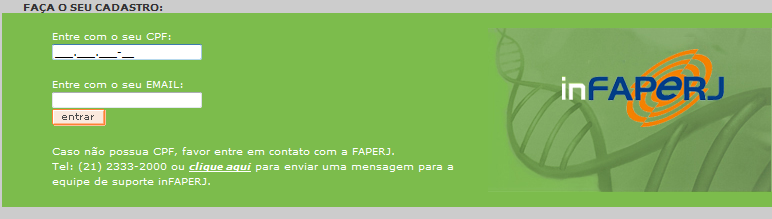 8
Passo a Passo para sua Inscrição
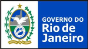 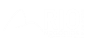 1º passo
Entre com uma senha e confirme-a novamente.
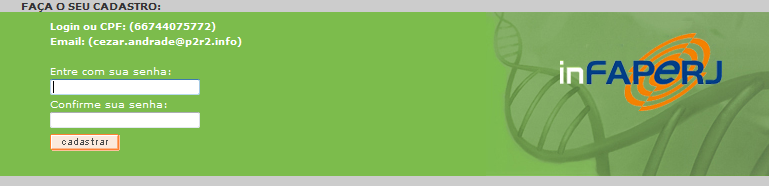 9
Passo a Passo para sua Inscrição
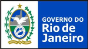 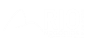 Caso você ainda não tenha se cadastrado no inFAPERJ, após a reconfimação da senha o sistema lhe direcionará para o preenchimento de seu cadastro. A primeira tela a aparecer é essa abaixo.  Preencha os dados de “Informações Pessoais”  e salve.  Após vá para  a pasta Contatos.
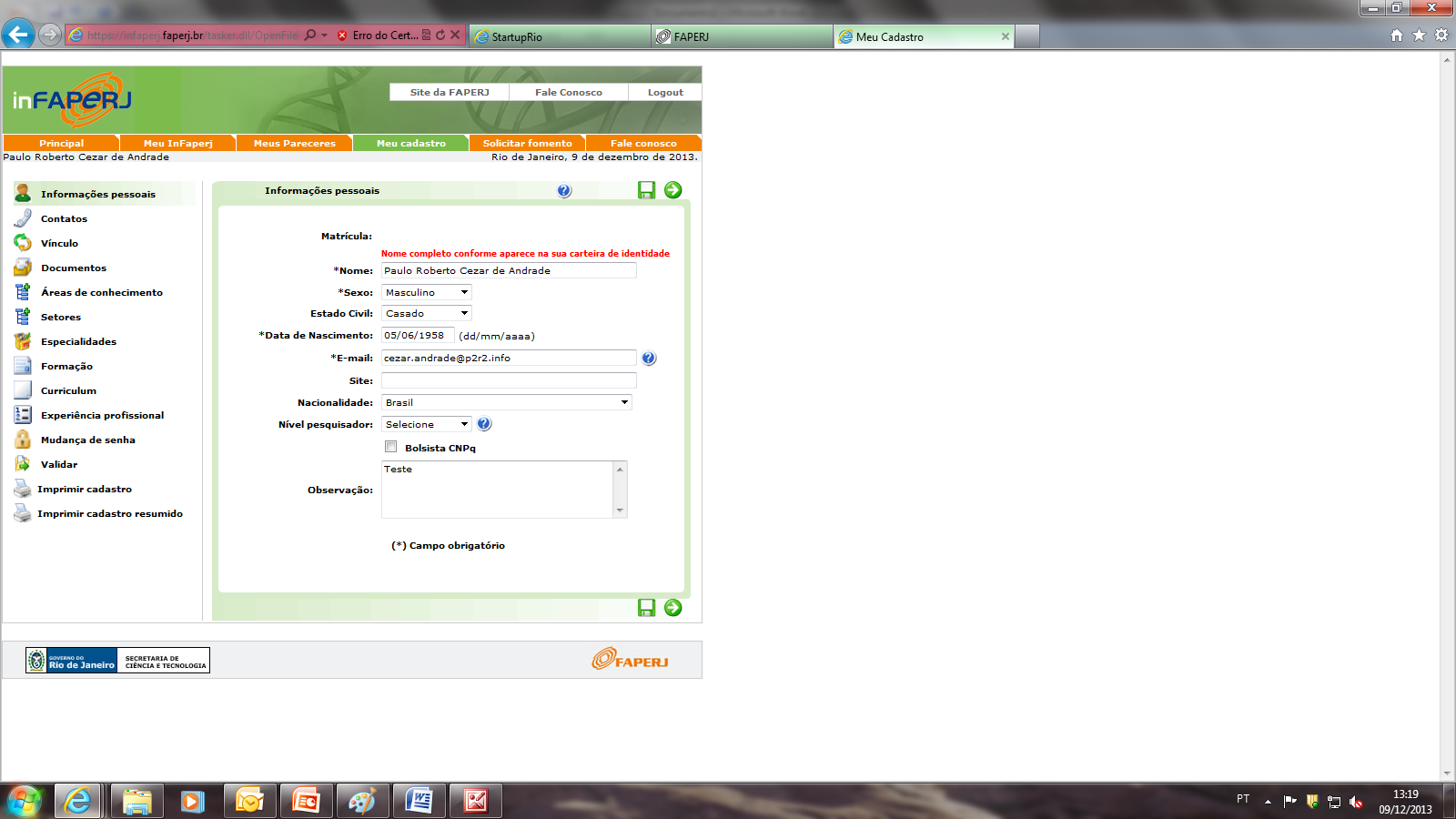 Os campos obrigatórios estão definidos com um “ * ”.
Caso você não tenha um site próprio
não tem problema, deixe em branco.
Esta seleção só se faz necessária se
você tiver currículo cadastrado no
sitio  do CNPQ. Caso contrário não selecione  nada.
10
Passo a Passo para sua Inscrição
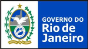 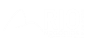 Preencha os dados de “Contatos” e salve. Vá para  a pasta Vínculo.
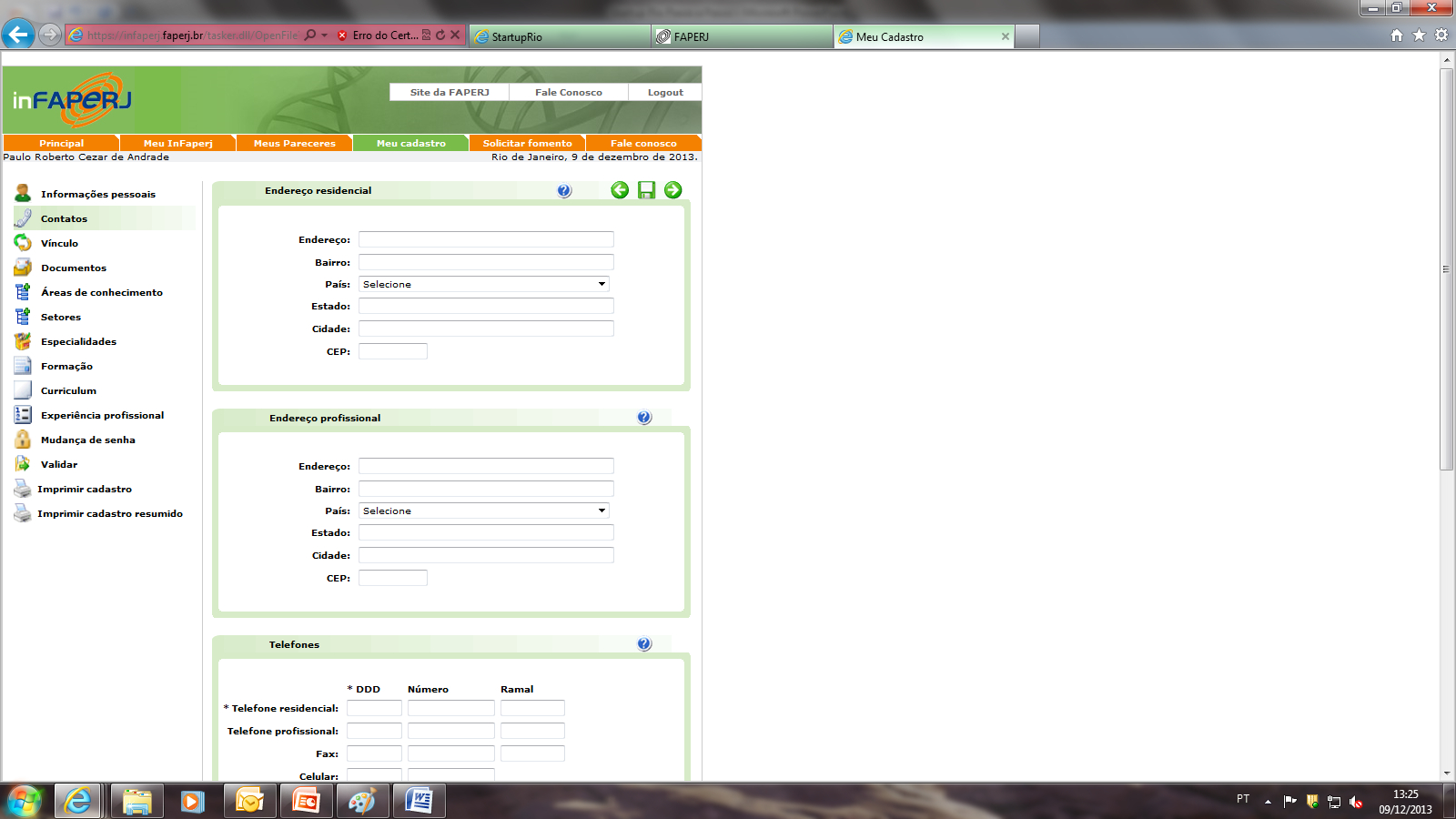 Os campos obrigatórios estão definidos com um “ * ”.
11
Passo a Passo para sua Inscrição
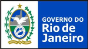 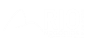 Preencha os dados de “Vínculo” e salve. Vá para  a pasta Documentos.
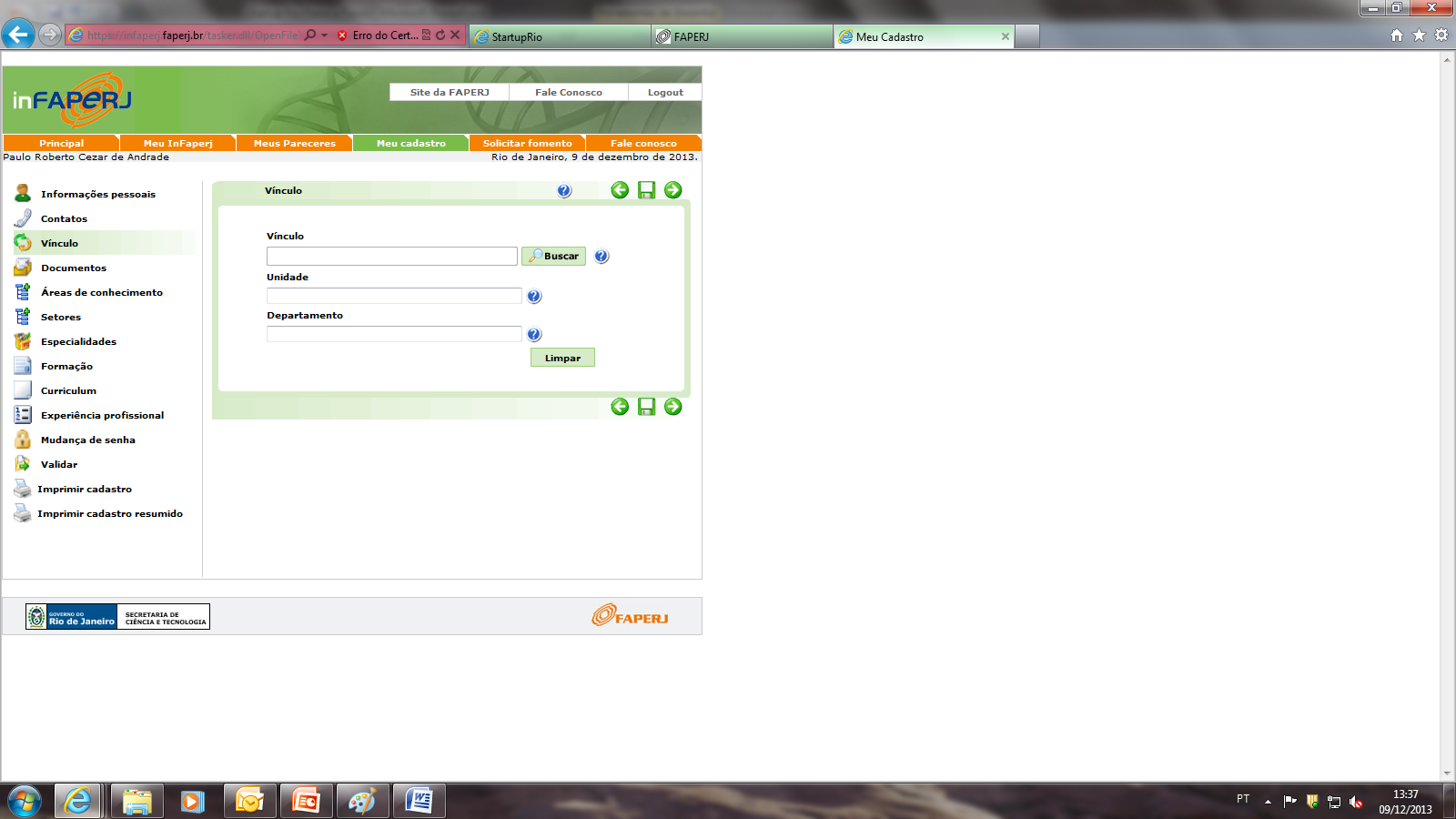 Esta seleção só se faz necessária se
você possue vinculo com alguma empresa cadastrada ou instituição de ensino cadastrado.
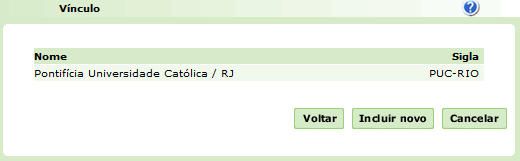 Caso contrário não é necessário o seu preenchimento.
12
Passo a Passo para sua Inscrição
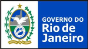 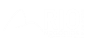 Preencha os dados de “Documentos” e salve. Vá para  a pasta Áreas de Conhecimento.
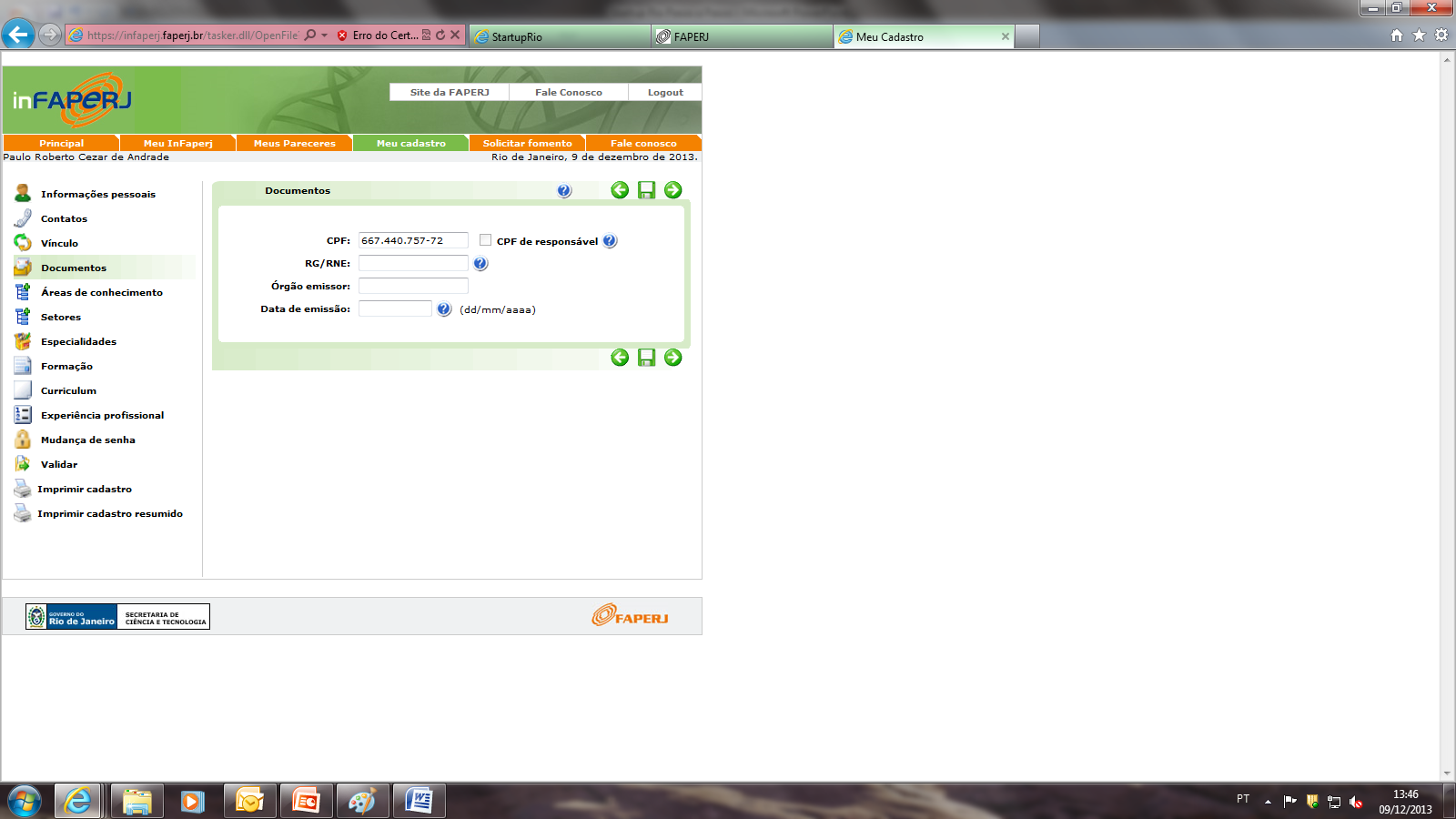 13
Passo a Passo para sua Inscrição
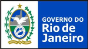 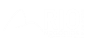 Preencha os dados de “Áreas de Conhecimento” e salve. Vá para  a pasta Setores.
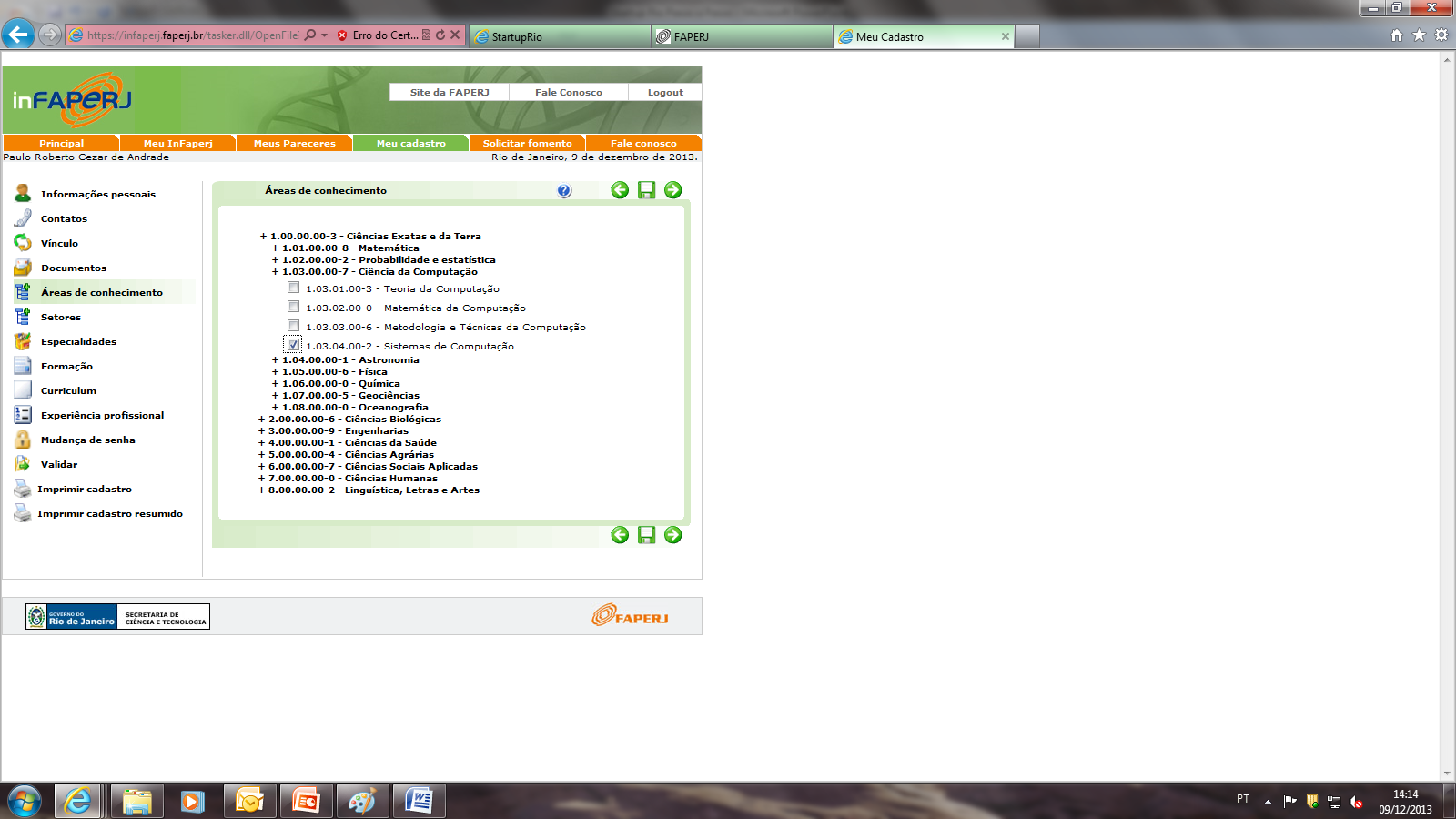 Este preenchimento só se faz necessário se você tiver alguma área específica de conhecimento pois, caso contrário, não é obrigatório o seu preenchimento.

Estes dados aparecerão na impressão do seu cadastro.
14
Passo a Passo para sua Inscrição
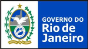 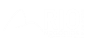 Preencha os dados de “Setores” e salve. Vá para  a pasta Especialidades.
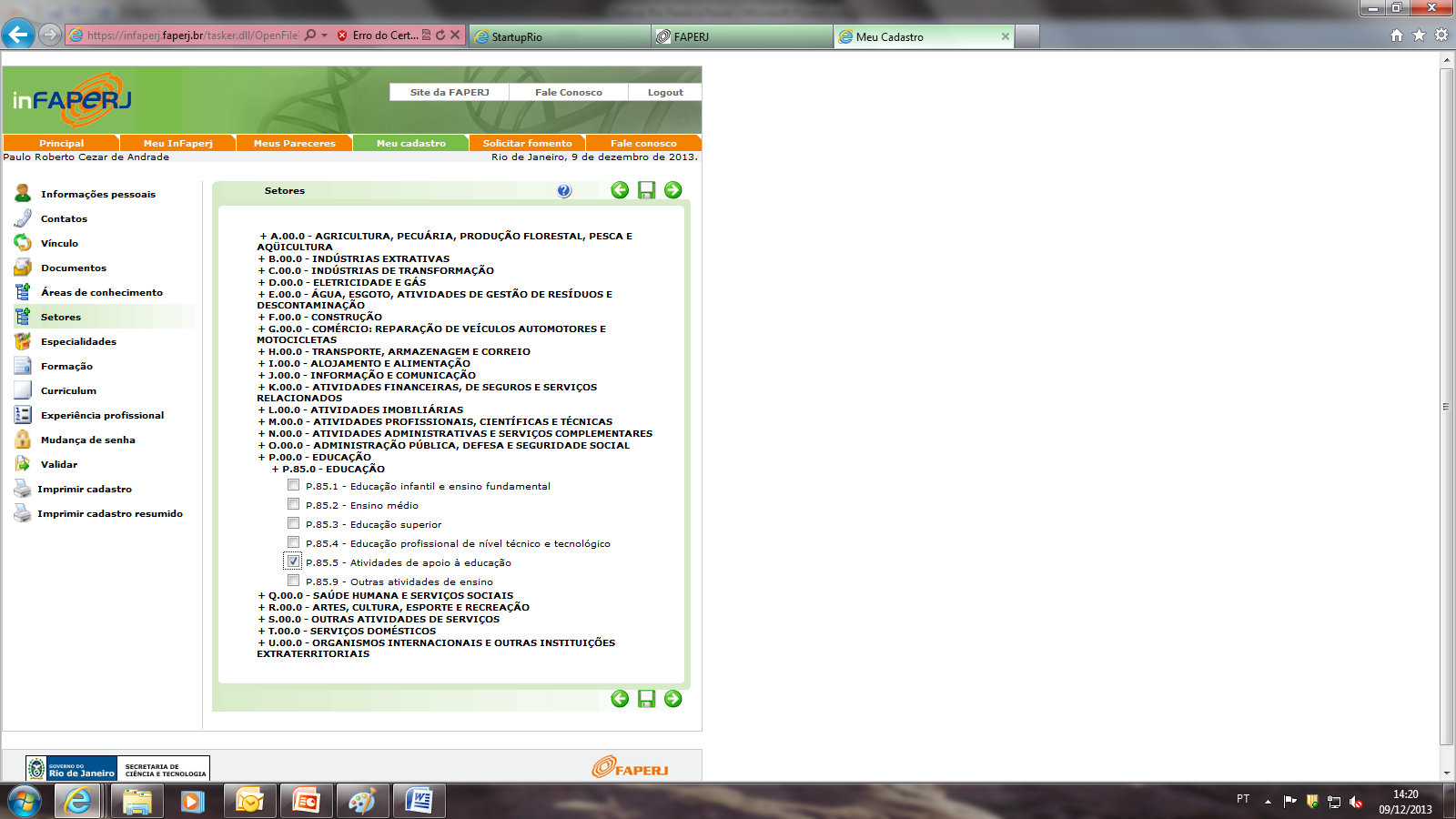 Novamente este preenchimento só se faz necessário se você tiver algum setor que você tenha maiores conhecimentos pois, caso contrário, não é obrigatório o seu preenchimento.
15
Passo a Passo para sua Inscrição
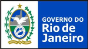 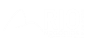 Preencha os dados de “Especialidades” e salve. Vá para  a pasta Formação.
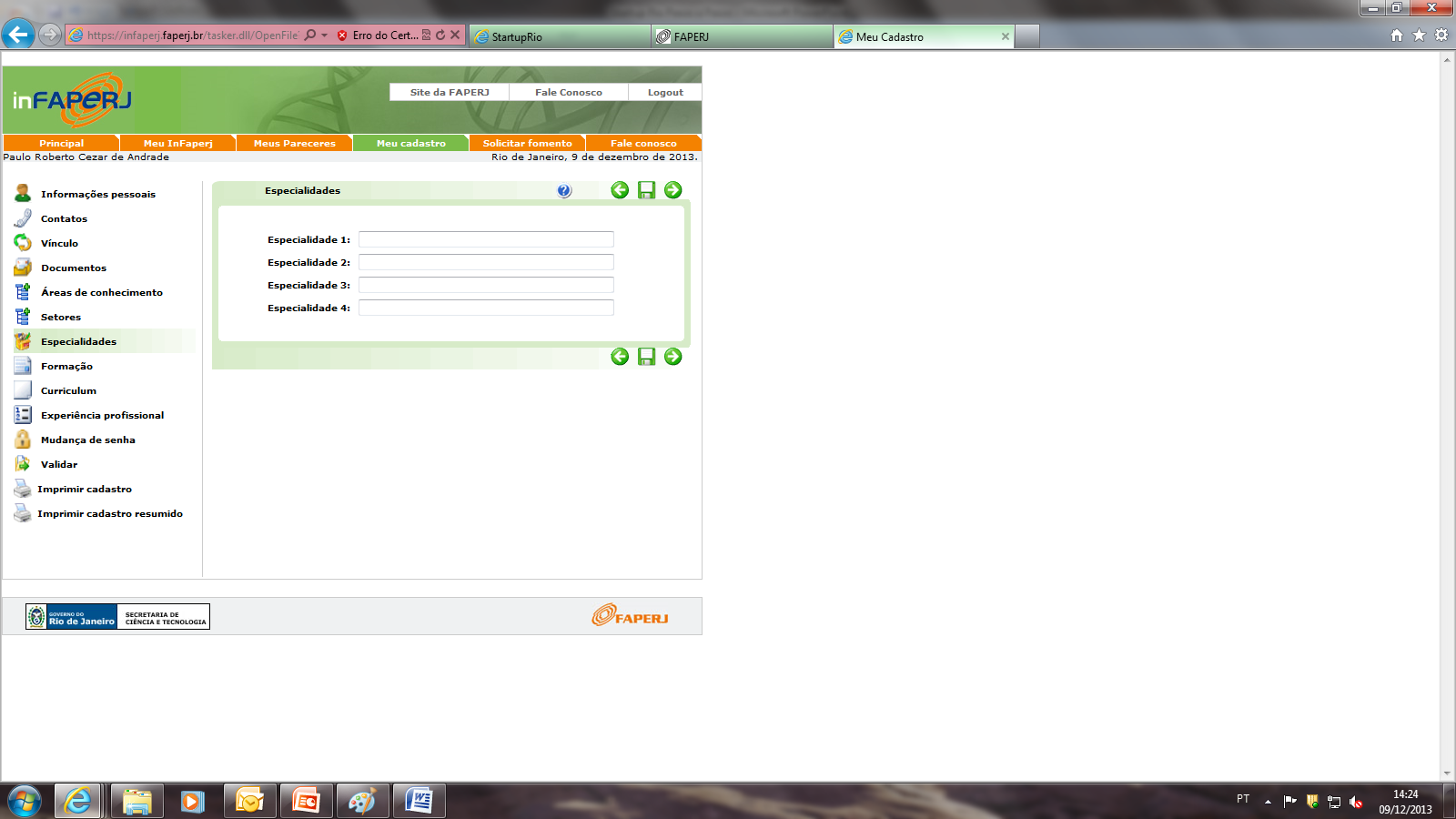 Novamente este preenchimento só se faz necessário se você tiver alguma especialidade (ex.: Programação Ruby) pois, caso contrário, não é obrigatório o seu preenchimento.
16
Passo a Passo para sua Inscrição
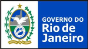 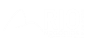 Preencha os dados de “Formação” e salve. Vá para  a pasta Currículo.
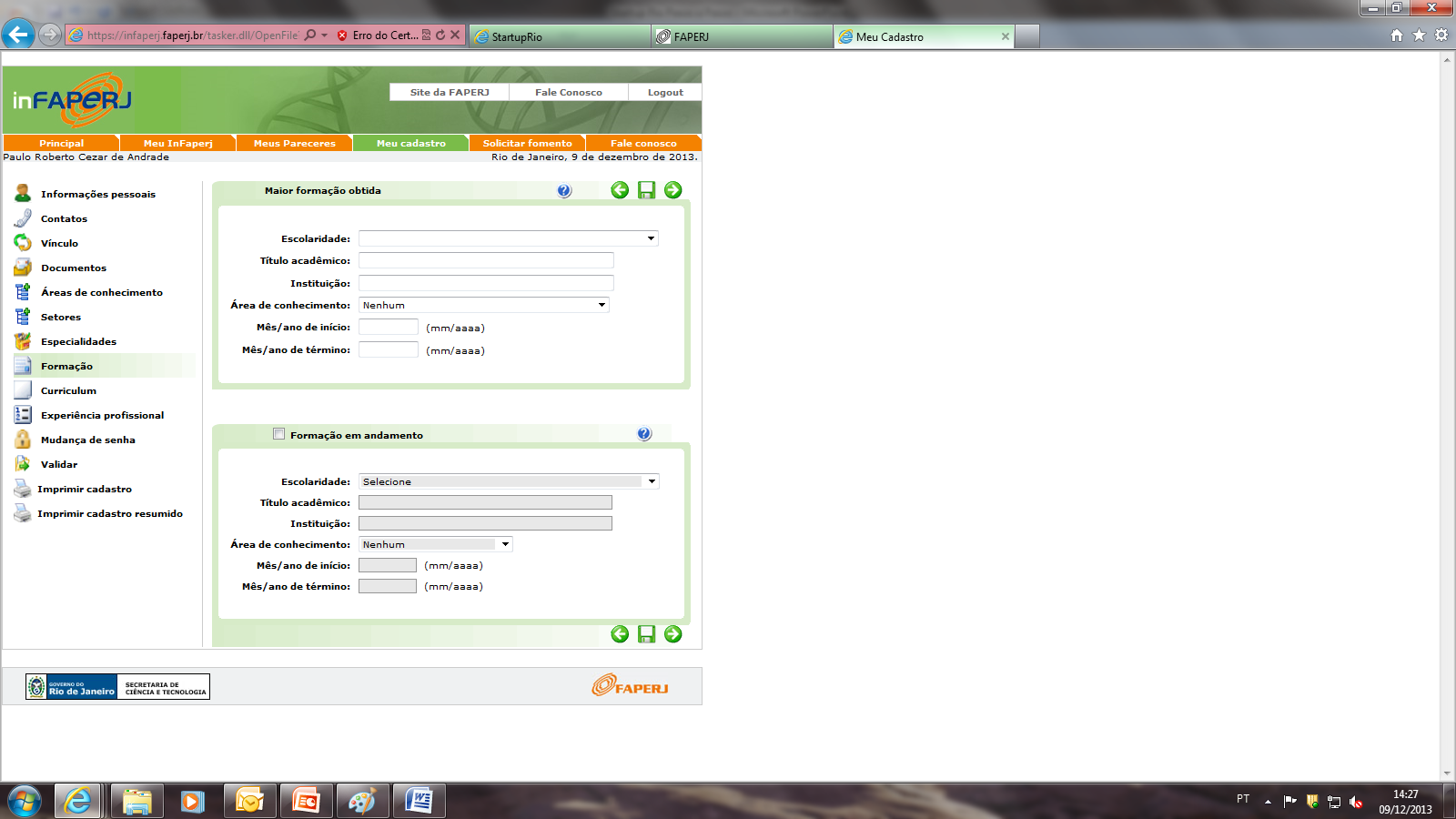 Mais uma vez os campos não são obrigatórios, mas é importante saber qual a sua escolaridade. Se você já se graduou ou se está estudando.
17
Passo a Passo para sua Inscrição
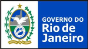 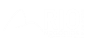 Preencha os dados de “Currículo” e salve. Vá para  a pasta Experiência Profissional.
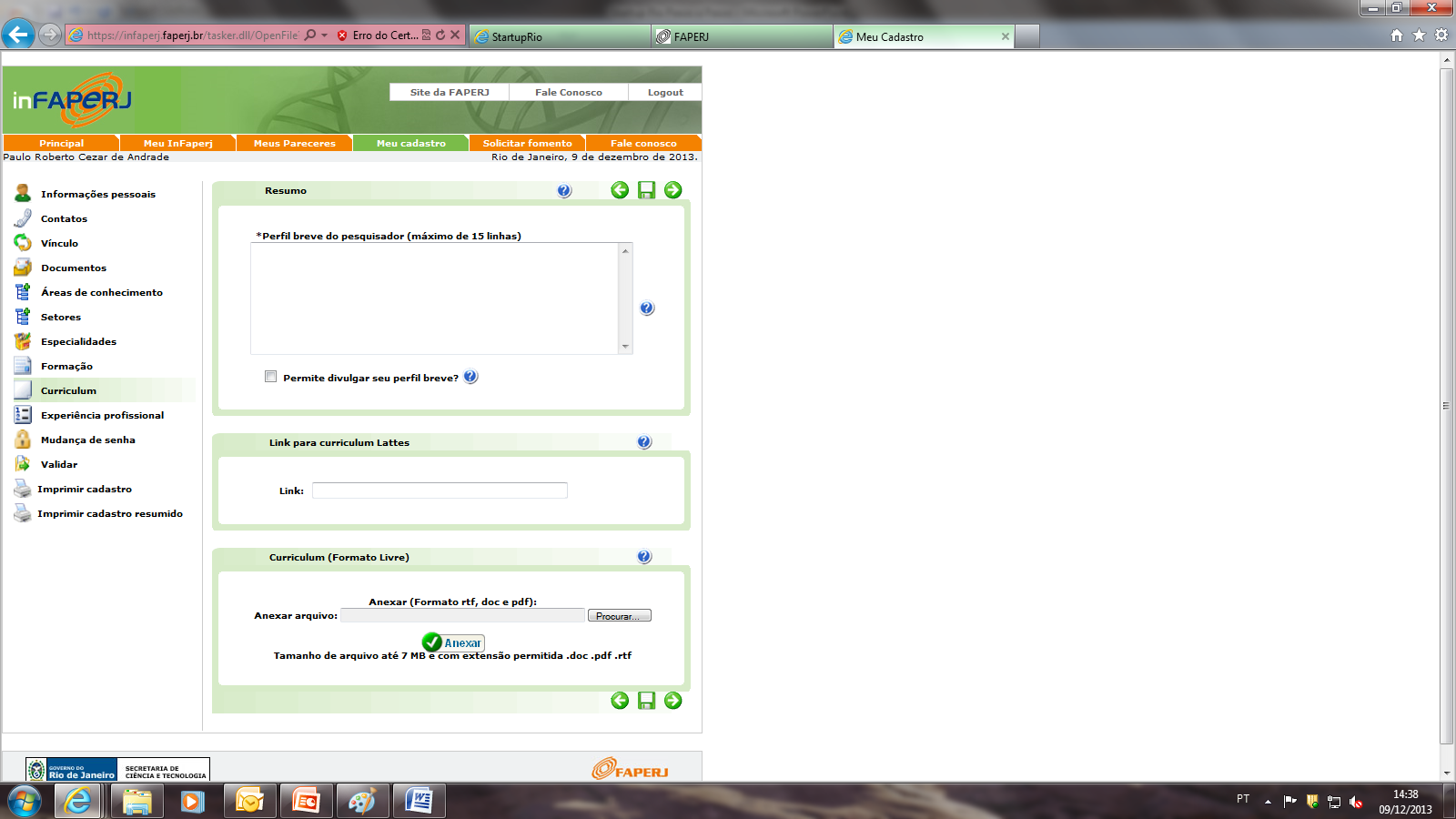 O campo “*Perfil breve do pesquisador” é obrigatório, os demais não, mas é importante que a FAPERJ tenha o seu currículo.

Caso você tenha um currículo em seu computador, você poderá anexá-lo, basta procurar o arquivo e clicar em anexar.
18
Passo a Passo para sua Inscrição
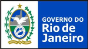 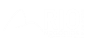 Preencha os dados de “Experiência Profissional” e salve. Vá para  a pasta Validar.
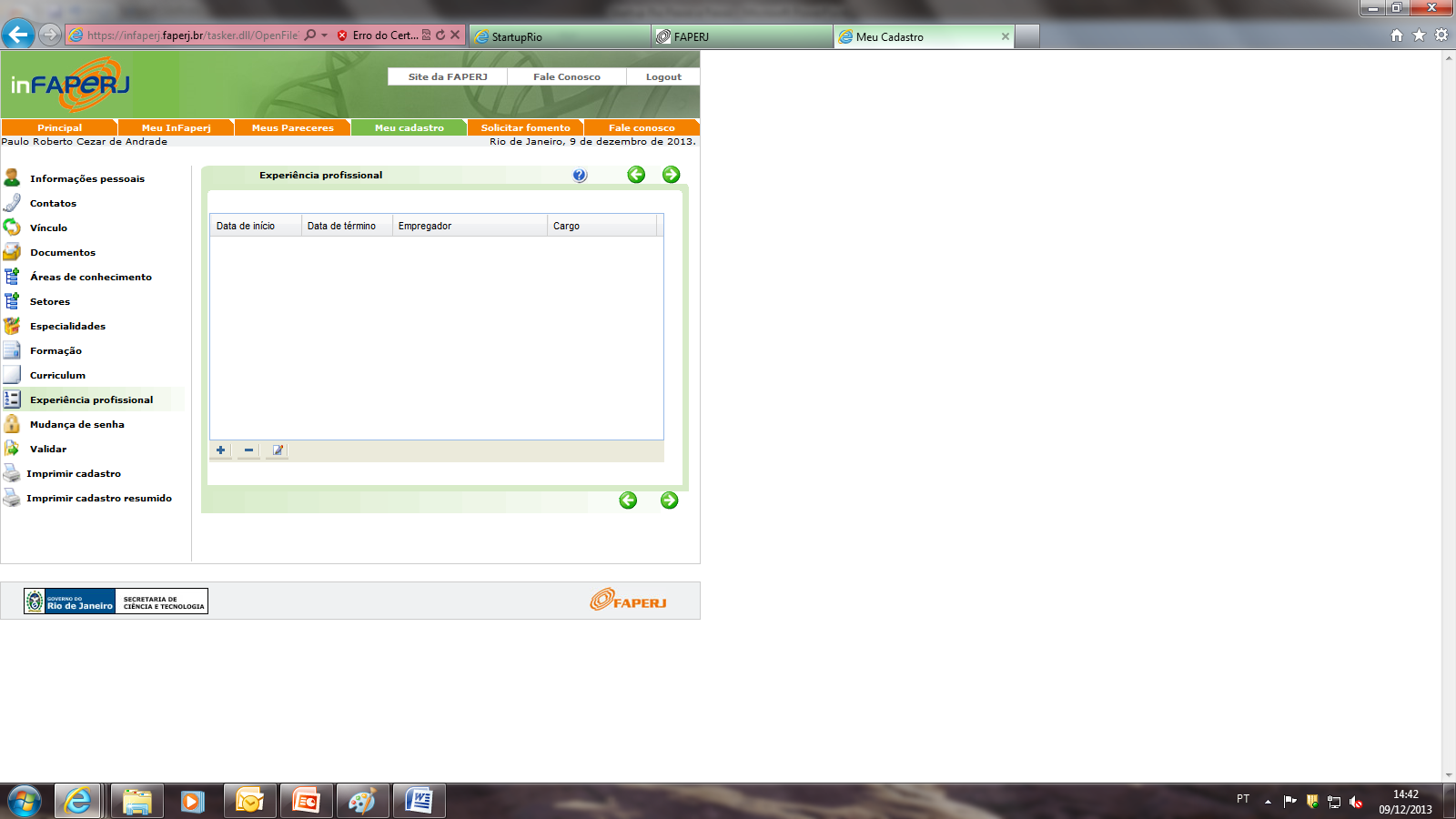 Mais uma vez os campos não são obrigatórios, mas caso você já tenha trabalhado ou está trabalhando é importante que a FAPERJ saiba.
19
Passo a Passo para sua Inscrição
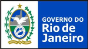 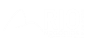 Clique na pasta Validar que ela lhe gerará o seu código de matrícula.
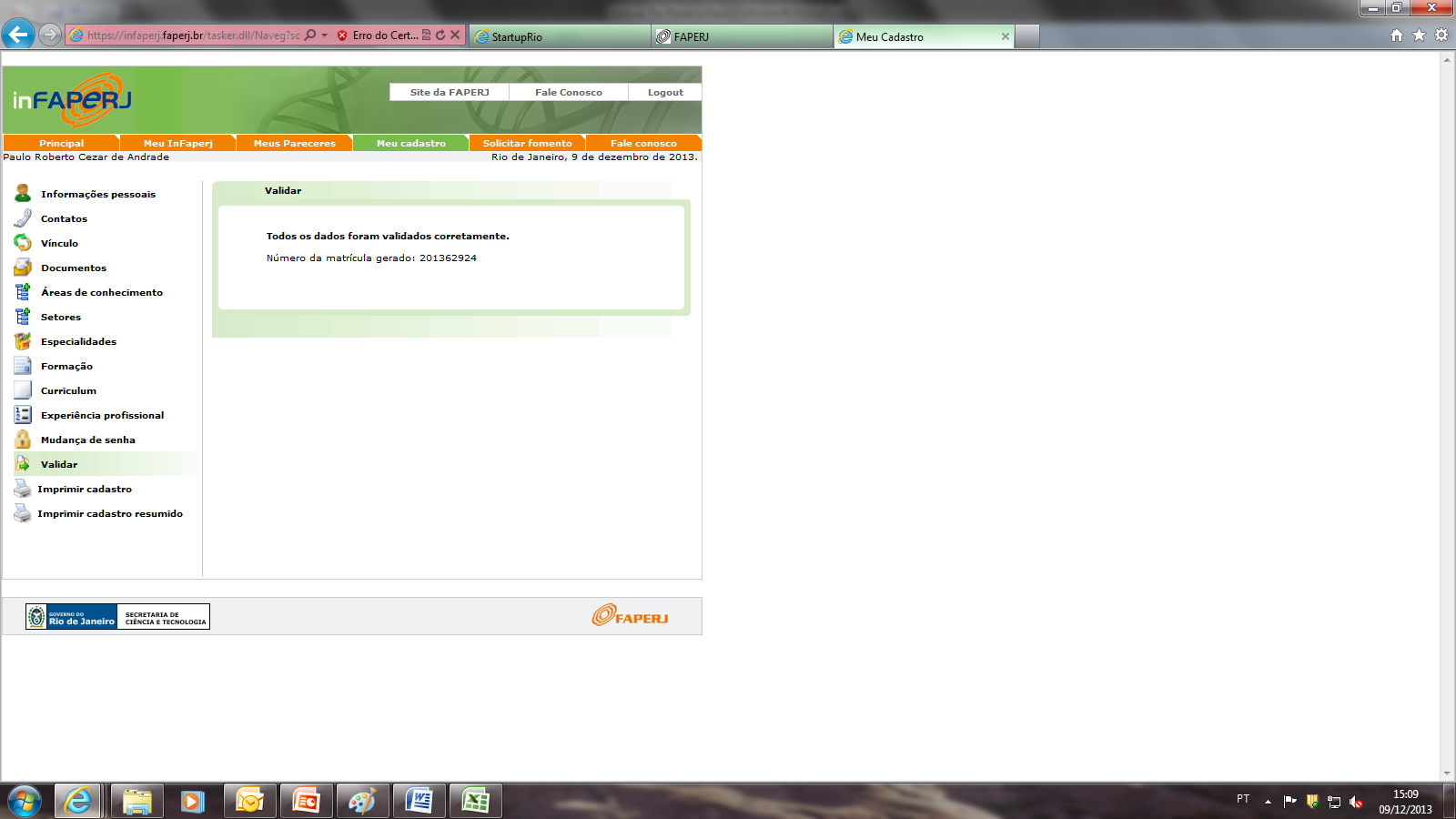 Caso seja um novo cadastro, o número de matrícula na FAPERJ será gerado (podendo ser visualizado todas as vezes que o usuário entrar no sistema na parte de “informações pessoais” no primeiro campo (não editável).

Caso seja uma atualização de cadastro já existente na FAPERJ: o botão de VALIDAR servirá para atualizar os dados no sistema interno da FAPERJ. Caso haja alguma pendência o Sistema irá avisá-lo.

Você irá perceber que todos os dados que preencheu fazem parte do seu currículo. Para verificar basta imprimí-lo.

A qualquer momento você pode atualizar o seu cadastro.
20
Passo a Passo para sua Inscrição
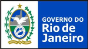 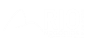 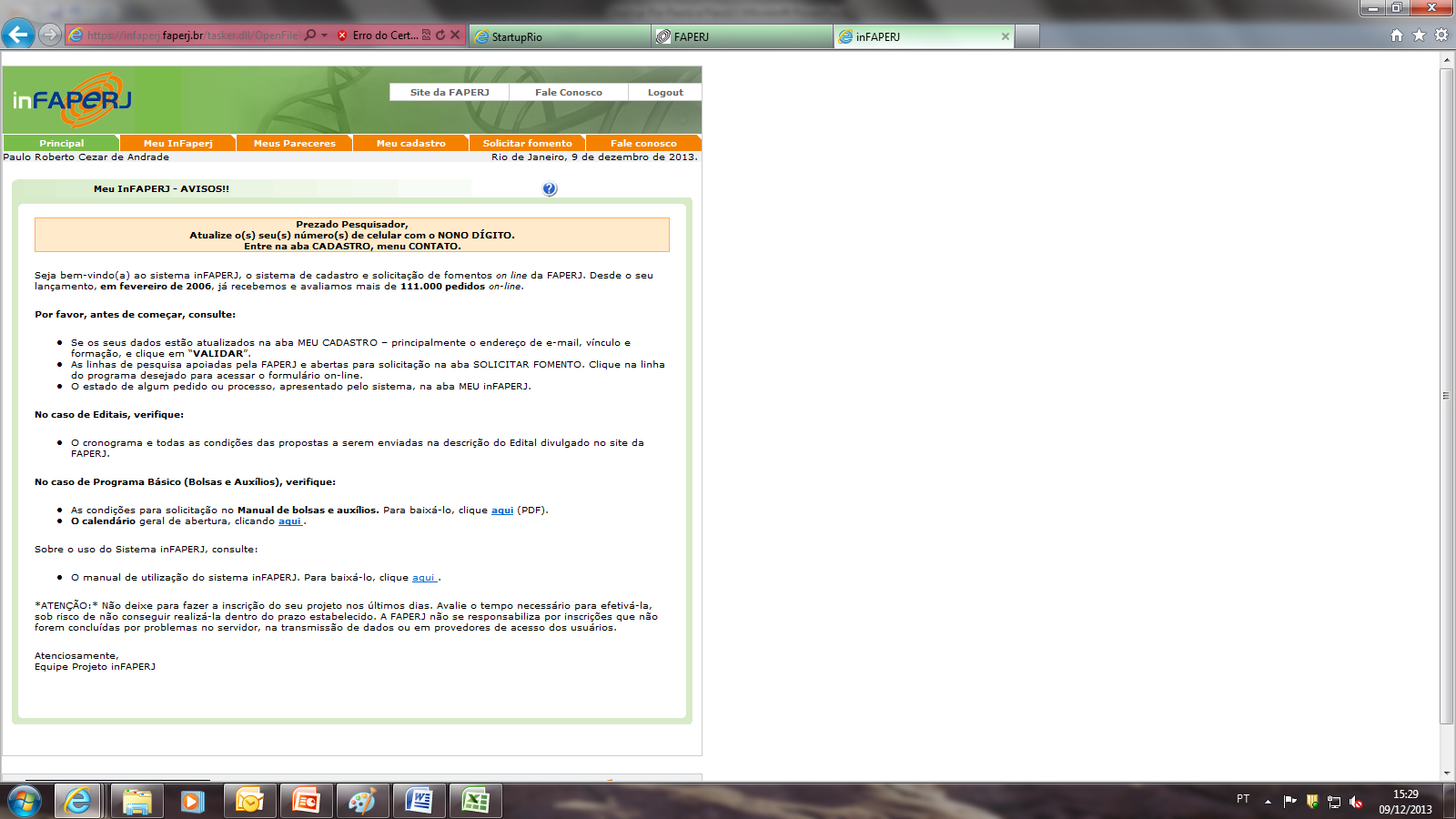 Quando você entrar novamente no inFAPERJ, após digitar seu CPF e senha, você será encaminhado para a aba principal.


Na aba principal você encontrará informações detalhadas de como utilizar e navegar no inFAPERJ.
21
Passo a Passo para sua Inscrição
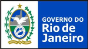 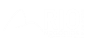 2º passo
Formulário on-line
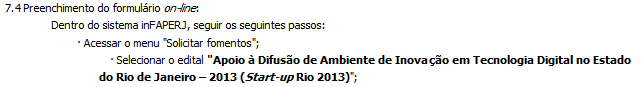 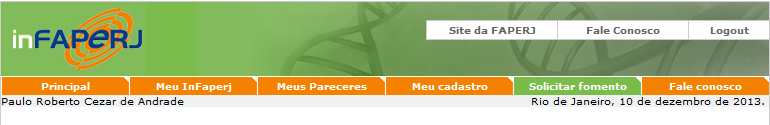 22
Passo a Passo para sua Inscrição
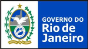 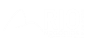 2º passo
Formulário on-line
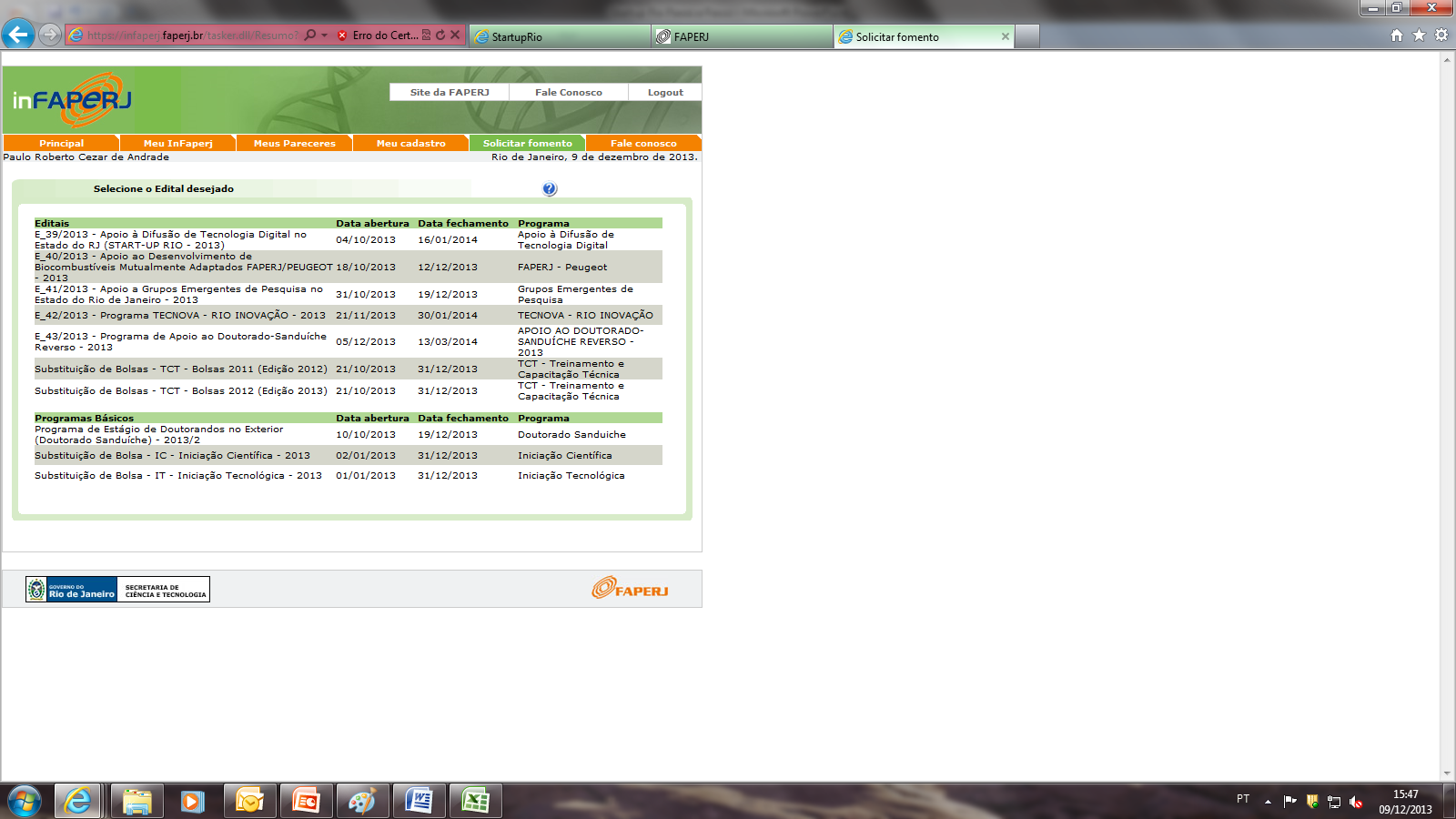 Selecionar
23
Passo a Passo para sua Inscrição
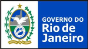 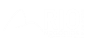 Antes de passar para o preenchimento dos dados e para o projeto propriamente dito o Termo de Adesão deverá ser lido e concordado.
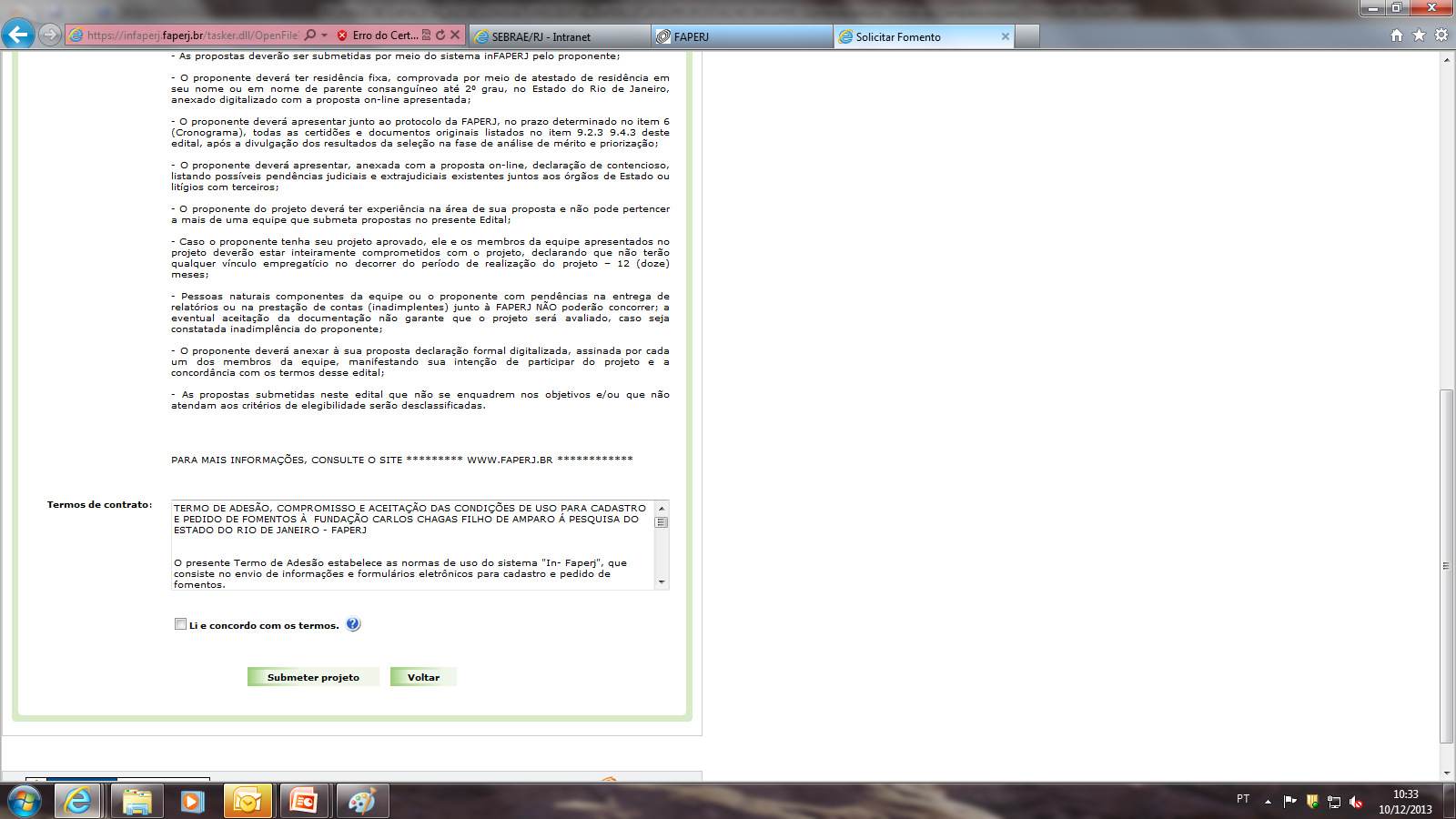 Ler o Termo de Adesão
 Marcar a caixa de texto:
   Li e concordo com os termos.
Clique em Submeter projeto
24
Passo a Passo para sua Inscrição
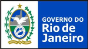 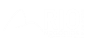 Caso você já tenha lido e assinado o Termo de Adesão e deseja continuar o preenchimento do seu projeto basta ir para a aba “Meu inFAPERJ” que aparecerá o seu formulário.
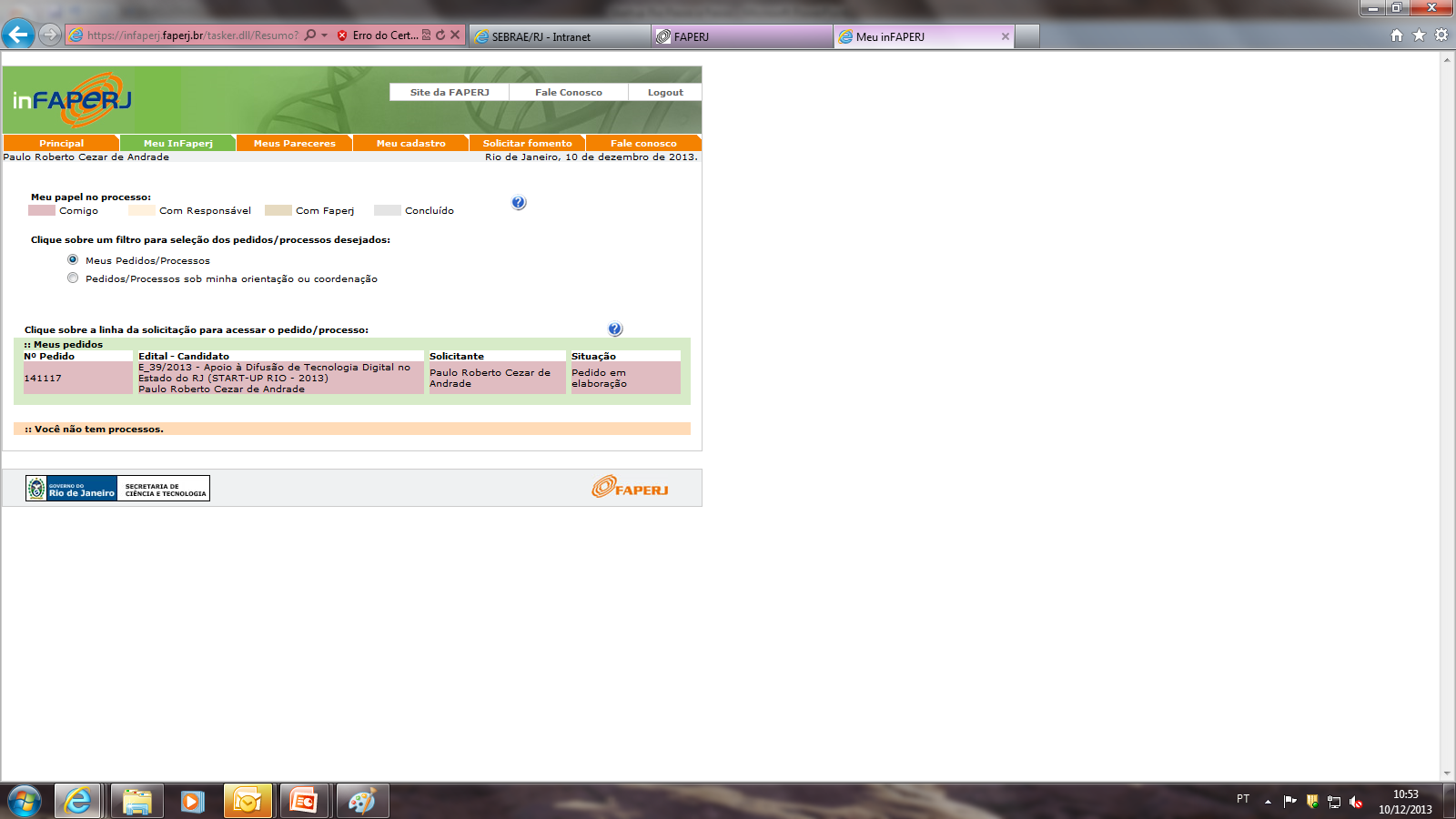 Clique no seu projeto
25
Passo a Passo para sua Inscrição
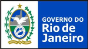 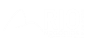 Buscar
Para poder prosseguir com a nova solicitação, todas informações básicas desta tela devem ser preenchidas.  Ao clicar em SUBMETER o Sistema irá verificar os dados preenchidos.
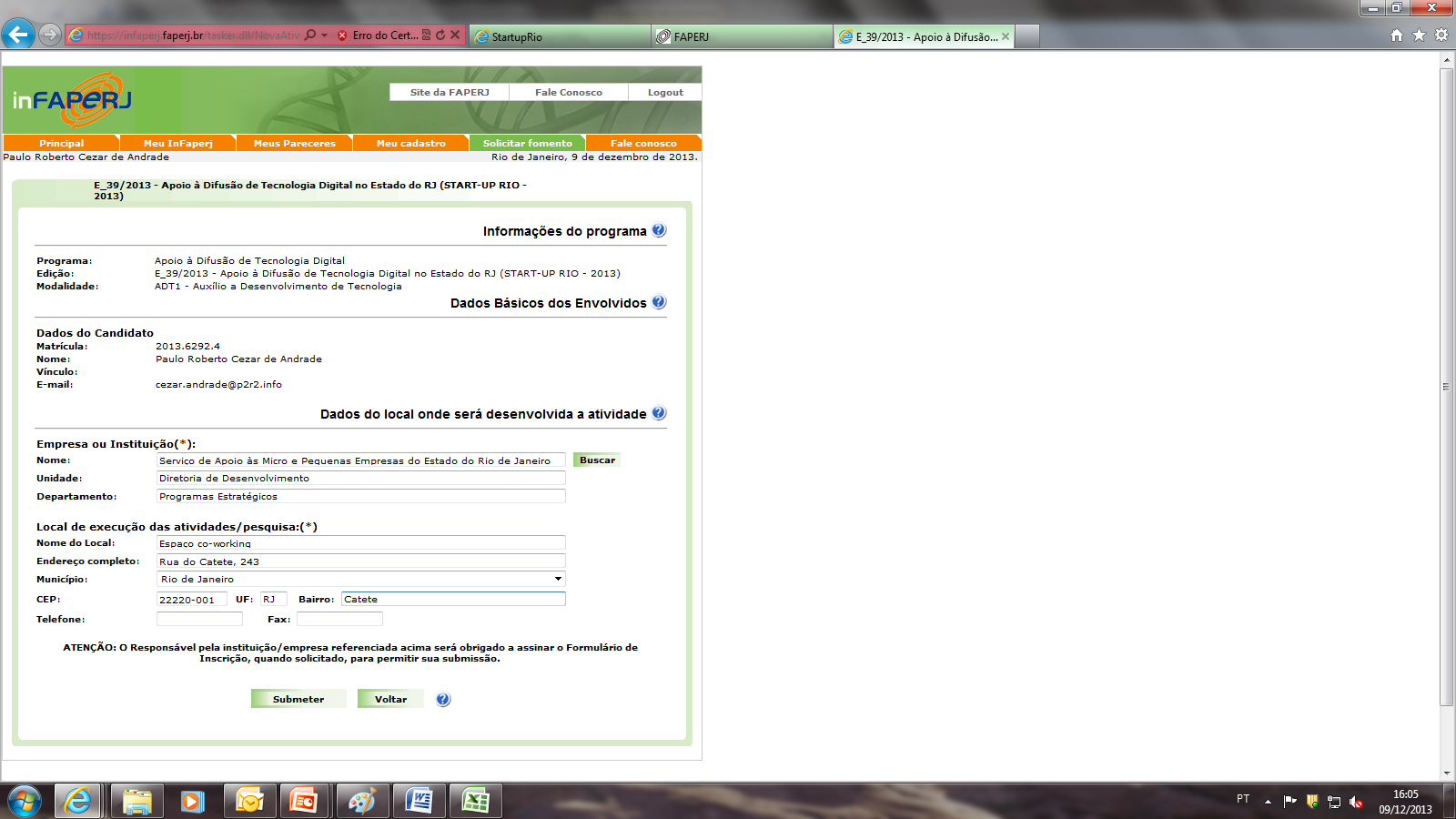 Buscar UERJ
Preencher com os dados do espaço
do co-working de 1000m² - Rua do Catete, 243
26
Passo a Passo para sua Inscrição
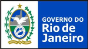 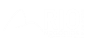 Após a verificação o inFAPERJ , na mesma tela, abrirá o formulário para preenchimento do Projeto. Os campos obrigatórios estão com “*”.   APÓS ROLE A TELA PARA BAIXO
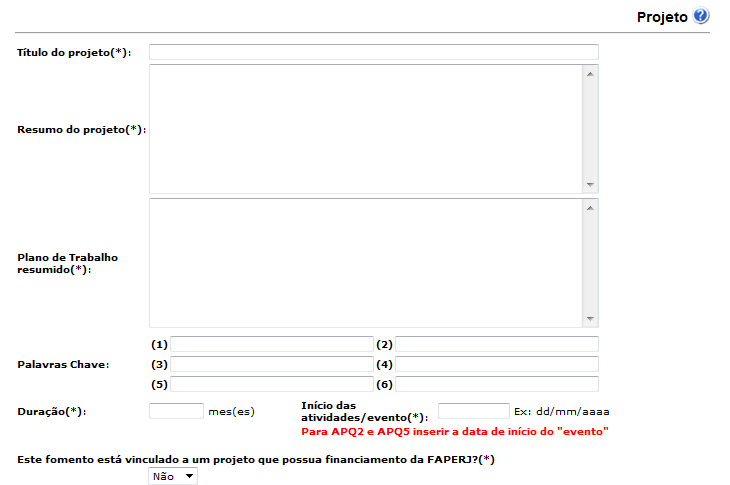 Título do projeto, máximo de 256 caracteres
1. Preencher o campo
    Título do Projeto

2. Texto Resumo do
    Projeto e o Plano

3. Digitar as Palavras 
    Chave (máximo de 6)

4. Informar Duração do 
    Projeto e Data de Início
Resumo , máximo de 3000 caracteres
Plano de Trabalho , máximo de 3000 caracteres
Palavras-chave não são obrigatórias, mas isso agilizará futuras buscas de projetos no banco de dados da FAPERJ.
12
01/03/2014
Manter com “Não”
27
Passo a Passo para sua Inscrição
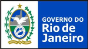 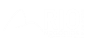 Após a  rolagem aparecerá esta tela. Depois de preenchido ROLE A TELA PARA BAIXO.
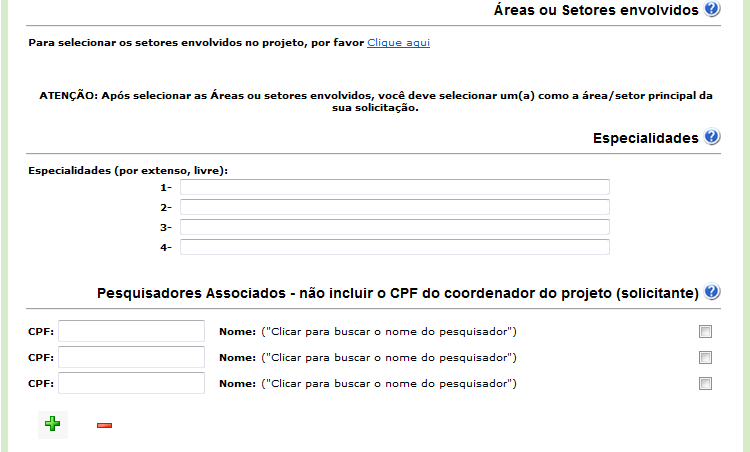 1. Os setores envolvidos aparecerão no formulário, para que seja escolhido o setor principal da solicitação. Marque o setor principal.

2. Informe as Especialidades (máximo de 4)

3. Digite o CPF do pessoal que irá participar do projeto. Clicar no quadro para buscar o nome dos participantes.
28
Passo a Passo para sua Inscrição
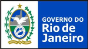 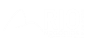 O projeto deve ser gerado fora do Formulário de Propostas on-line e anexado a este, utilizando-se obrigatoriamente o formato *.pdf, em um limite máximo de 2 MB. 

(evitar o uso de figuras, quadros ou gráficos que comprometam os 2MB do arquivo)
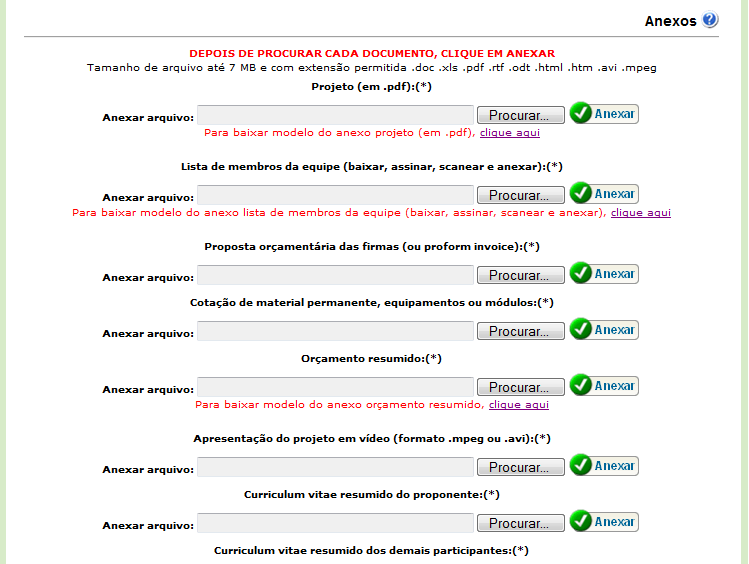 Baixar os modelos de formulários:

Modelo de Apresentação do Projeto

Lista dos membros da equipe

Orçamento resumido
29
Passo a Passo para sua Inscrição
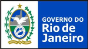 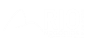 O projeto deverá ser planejado para 12 meses e com no máximo, 15 páginas (tamanho da fonte = 12; espaço = 1,5; margens = 2,5 cm).
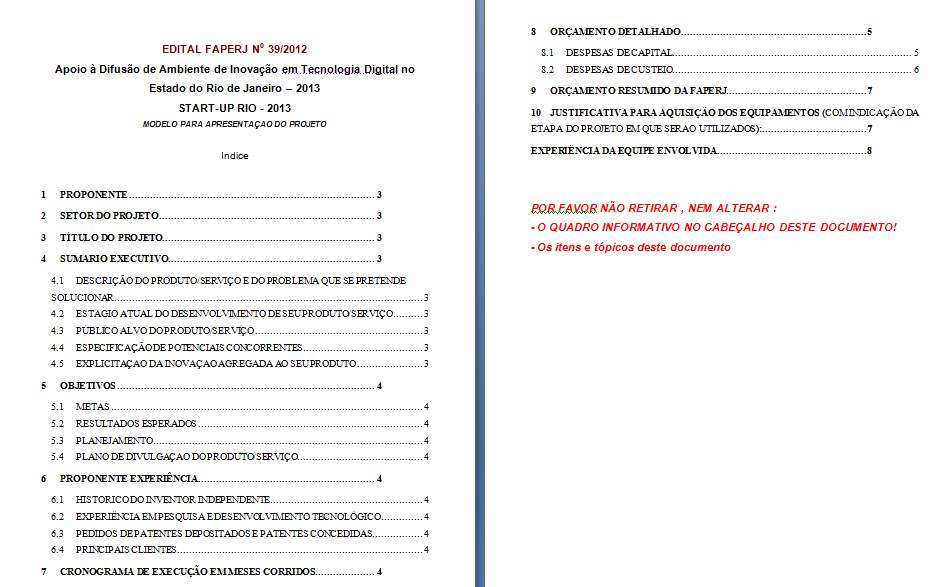 Baixe esse modelo do sítio, pois lá estão todos os formatos de como apresentar o Projeto.

Faça exatamente como solicitado.
30
Passo a Passo para sua Inscrição
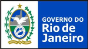 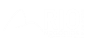 Uma Lista de membros da equipe deverá ser preenchida
 (baixada, assinada por todos, scaneada e anexada).
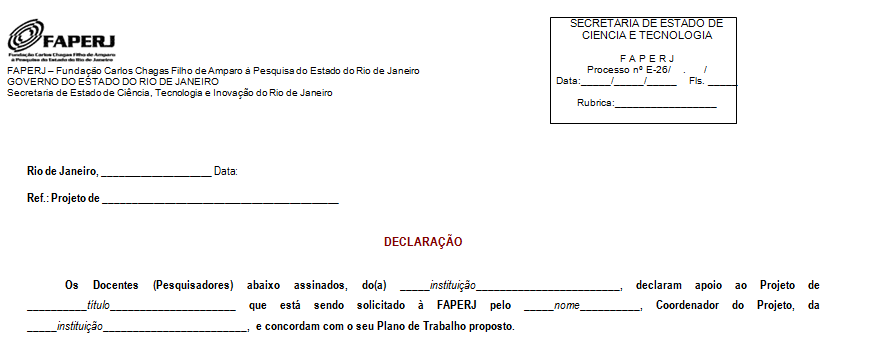 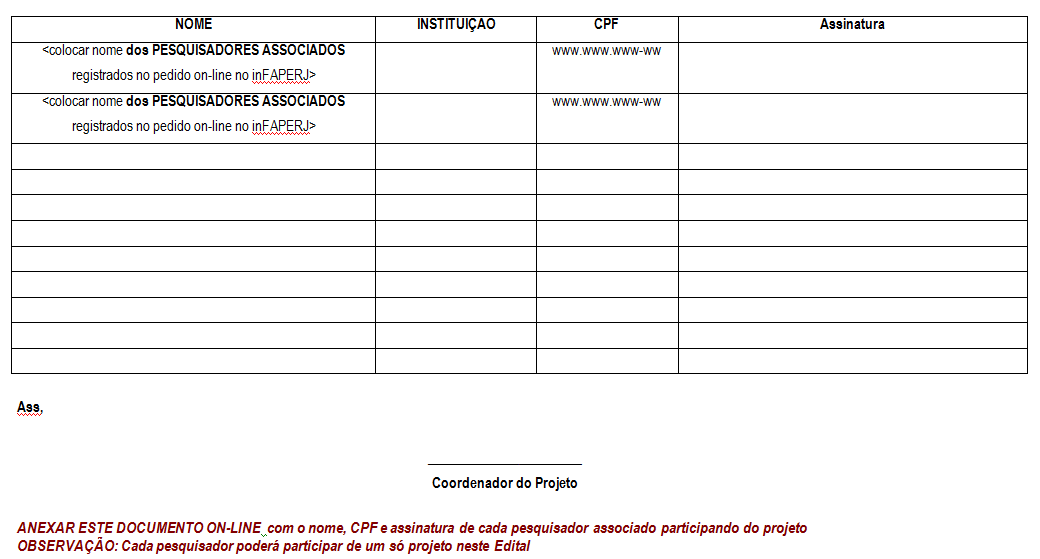 31
Passo a Passo para sua Inscrição
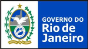 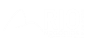 Uma planilha de orçamento foi  disponibilizada, no sítio,  para preenchimento. Esta planilha já contém todas as rubricas a serem utilizadas.
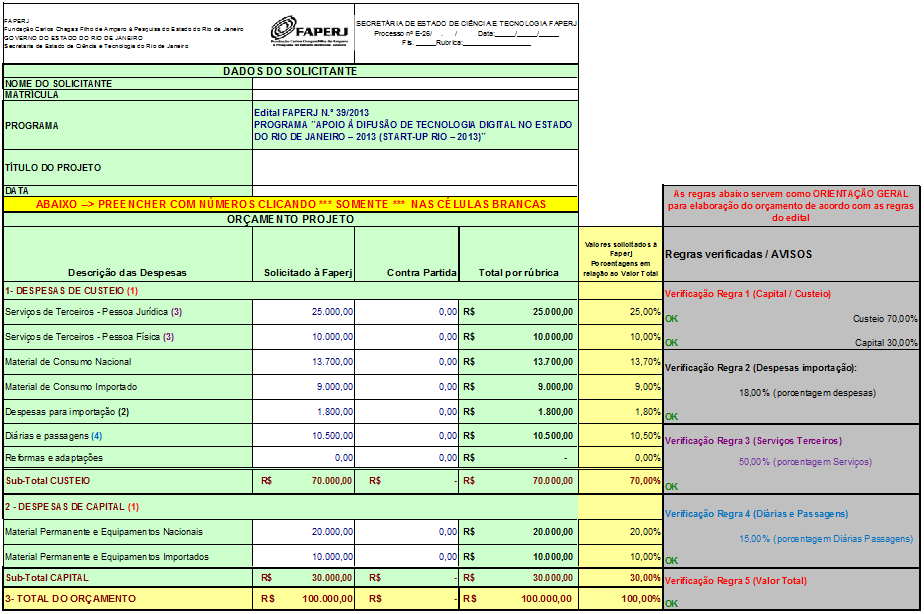 Dica:
Observe as verificações das Regras do orçamento, todas devem dar  “OK”
32
Passo a Passo para sua Inscrição
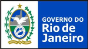 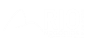 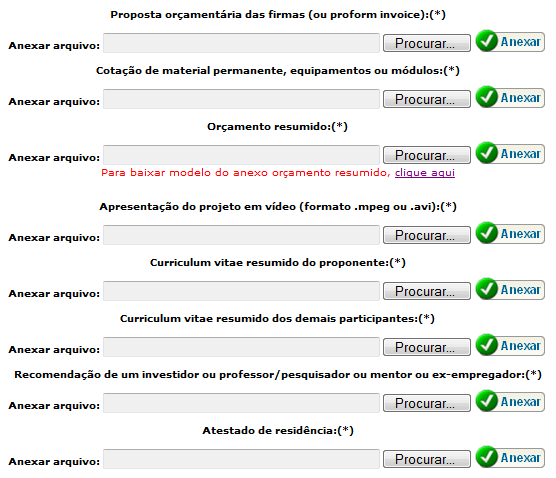 Anexar os demais documentos solicitados:

Proposta orçamentária.

Cotação de material permanente, equip.

Vídeo de até 4 minutos em MPEG4 ou AVI

Currículos do proponente e de cada um da equipe.

Recomendação

Atestado de residência.

Relatório de Contencioso.
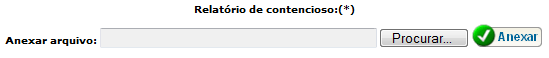 33
Passo a Passo para sua Inscrição
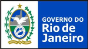 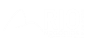 O valor solicitado a FAPERJ deverá ser de R$ 100.000,00.

O proponente poderá salvar o seu preenchimento quantas vezes for necessário e acessá-lo novamente a partir do menu "Meu inFAPERJ";

Para fazer o envio definitivo do pedido, clicar no botão "Enviar para FAPERJ". 


Após o envio definitivo da proposta, não haverá possibilidade de alteração ou substituição de seu conteúdo.
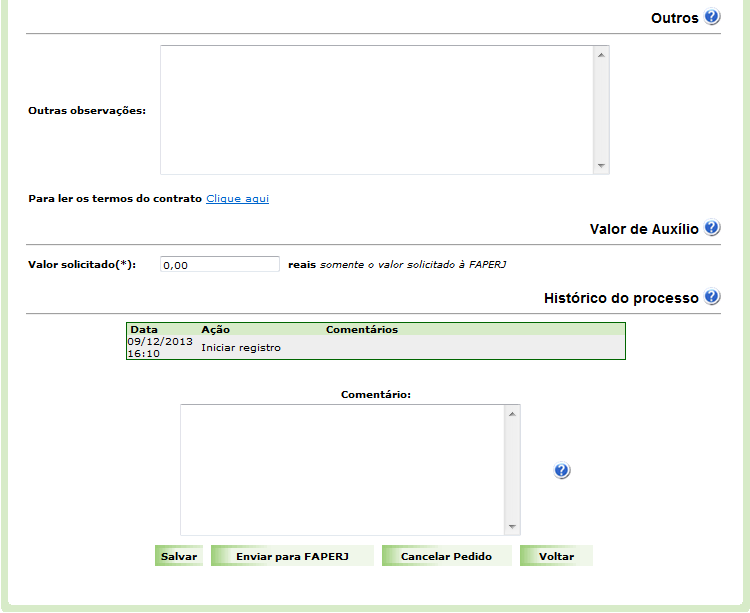 34
Passo a Passo para sua Inscrição
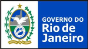 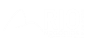 Observações Finais
Após o envio:
 
 O solicitante receberá um e-mail com a confirmação do recebimento e o número de 
     protocolo;

 O pedido encontrar-se-á no estado “Pedido Enviado” (vide menu "Meu inFAPERJ"); 

 O solicitante receberá um e-mail com a confirmação do recebimento e o respectivo 
     número de protocolo; 

 O Formulário de Inscrição será gerado automaticamente, após o envio on-line da 
     proposta (este formulário encontra-se anexado ao final do pedido on-line no menu 
     "Meu InFAPERJ"); somente os proponentes que tiverem propostas aprovadas neste 
     edital deverão entregar à FAPERJ uma cópia impressa desse formulário, com as 
     devidas assinaturas e carimbos requeridos, em data a ser oportunamente 
     comunicada, após a divulgação dos resultados finais.
35
Passo a Passo para sua Inscrição
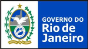 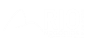 DÚVIDAS
Que data devo colocar no campo início das atividades?
 O que significa APQ2 e APQ5?

 As áreas ou setores envolvidos referem-se a minha ideia? 

 Uma vez que tenho preenchido o Orçamento Resumido, tenho que desenvolver um orçamento detalhado e executar todas  as cotações de equipamentos, material permanente, bem como as propostas orçamentárias das firmas (ex: advogado, contador, etc.)?

 Atestado de residência (contas de luz, gás, etcv.) pode estar em nome de meus pais se eu anexar cópia de minha carteira de motorista ou da identidade?

 Relatório de contencioso pode ser feito de próprio punho e assinado por mim, atestando que não tenho quaisquer pendências judiciais, financeiras, etc.?
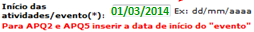 36